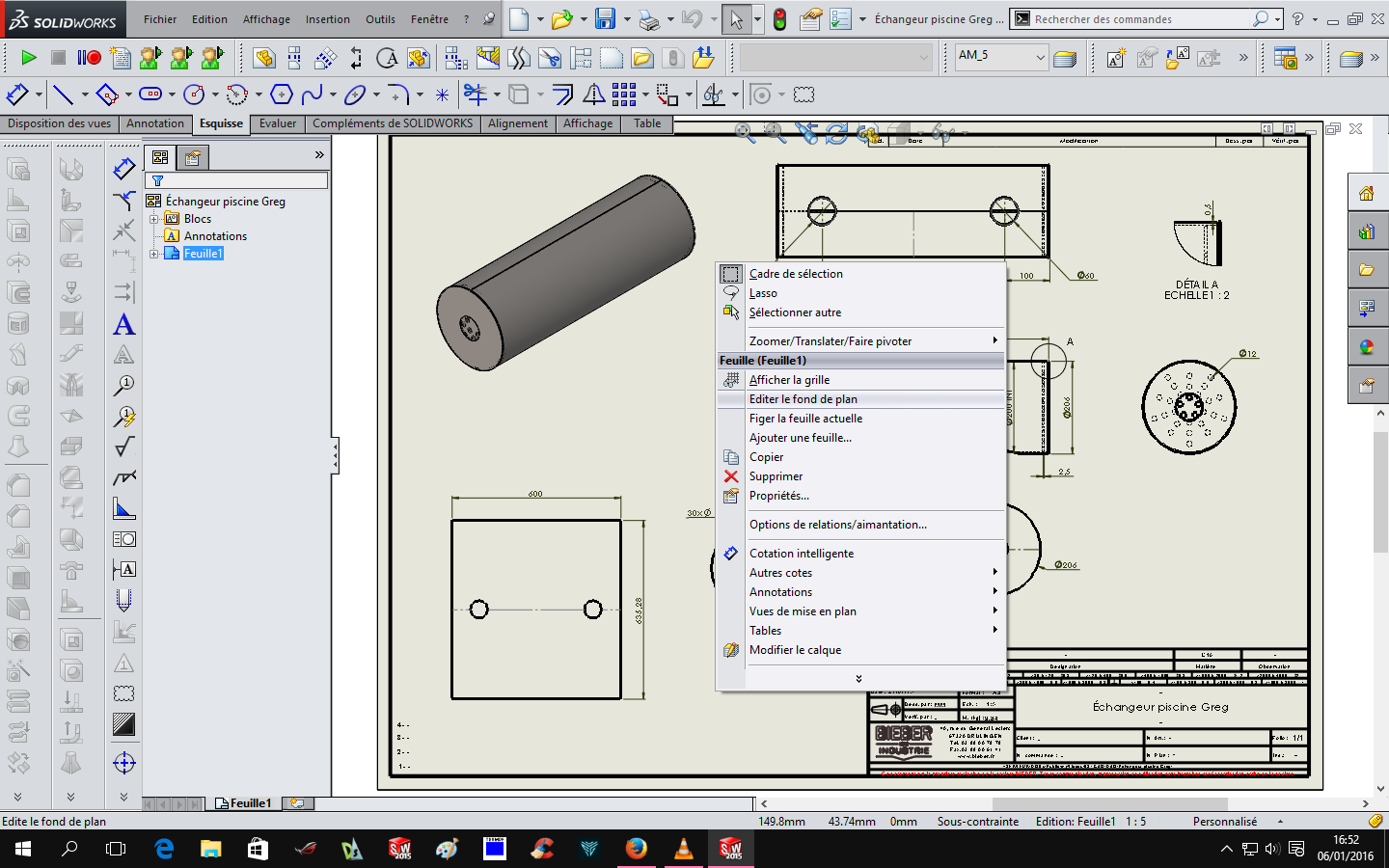 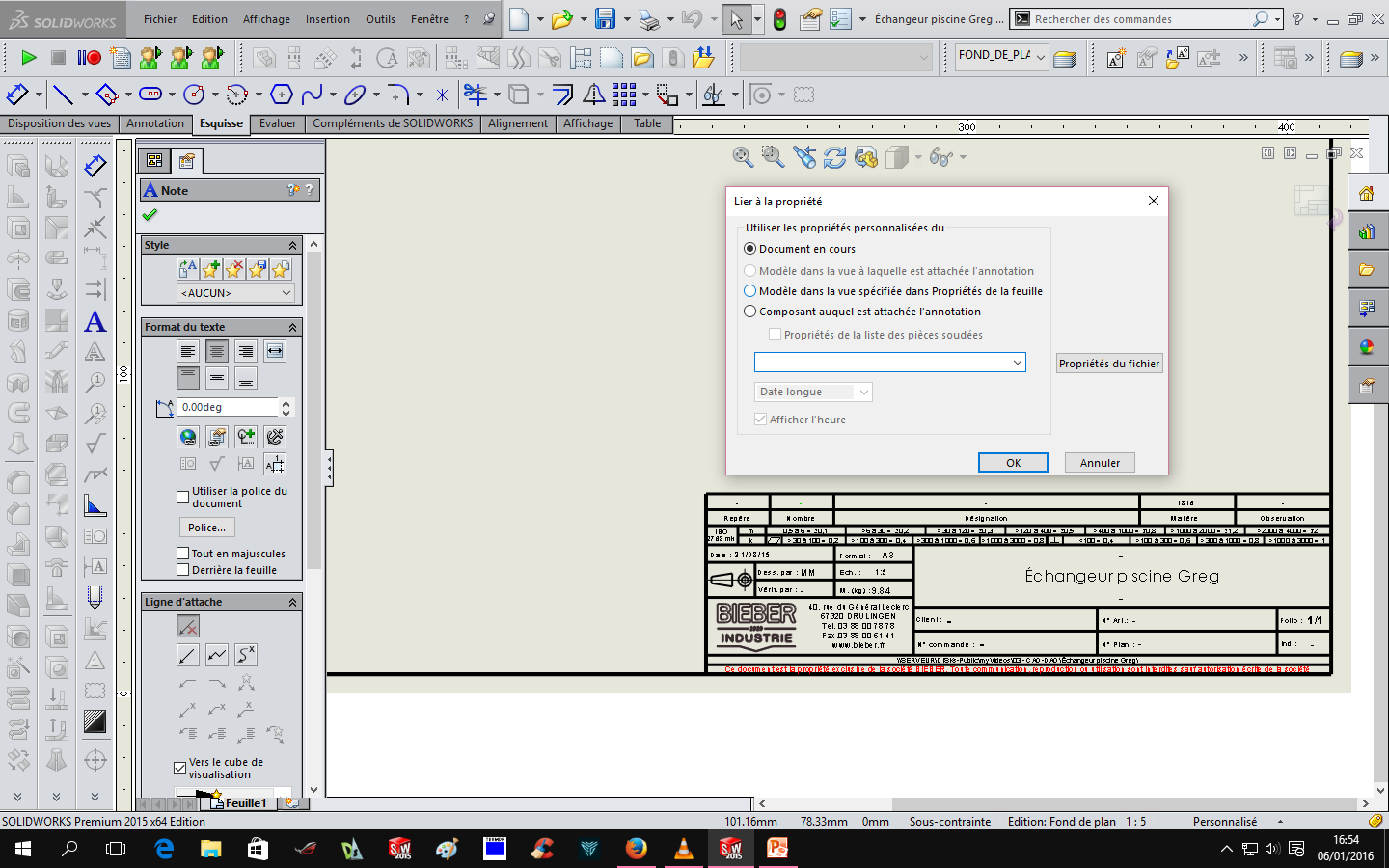 Choisi le champ a modifier
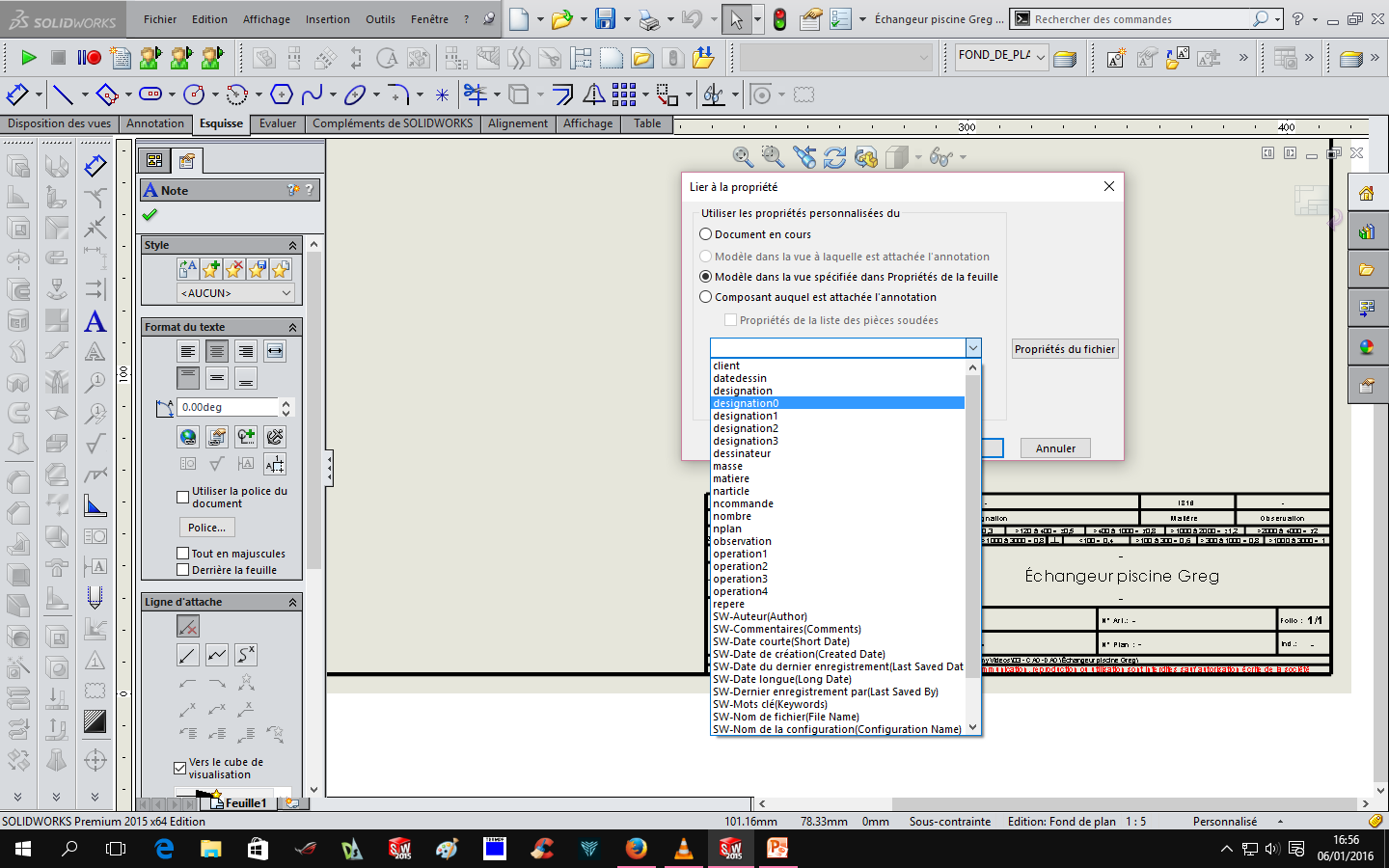 Choisi avec quoi tu veux lier